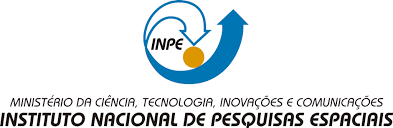 Introdução ao Geoprocessamento - SER 300
DISTRIBUIÇÃO ESPACIAL DOS FOCOS DE CALOR
NO BIOMA AMAZÔNIA
Nathália Carvalho
São José dos Campos
2018
Estrutura da apresentação
Relação fogo X floresta
Introdução
Objetivo
Material e métodos
Resultados e Discussão
Conclusão
Introdução
FLORESTAS TROPICAIS
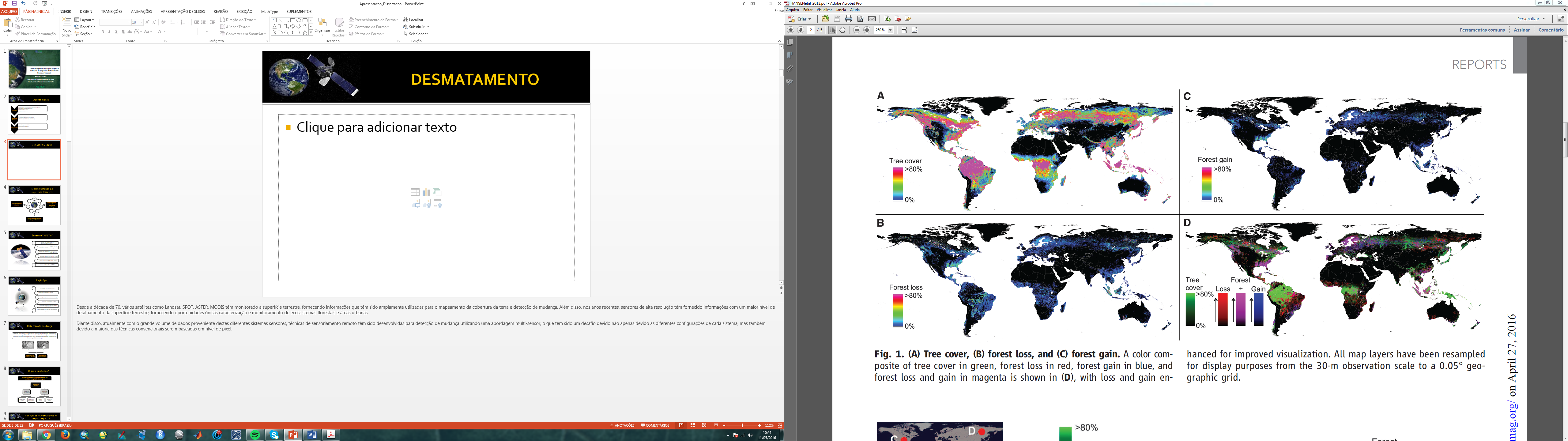 Hansen et al., 2013
Ciclos Biológicos
Regulação Climática
Sequestro de Carbono
Vulnerabilidade ao fogo
Sociais
Econômicos
Ambientais
Queimadas intencionais / acidentais
Impactos socioeconomicos
Danos para o produtor
Regeneração das gramíneas.

Arrendamento de outras áreas.
Danos para a sociedade
Mortes e destruição de propriedades.

Doenças respiratórias.
Impactos ambientais
Serviços ecossistêmicos
Água, alimento, qualidade do solo.

Absorção de Co2.
Valor ecológico
Abrigo e conservação da biodiversidade.
Impactos globais
Emissão de gases do efeito estufa.
Objetivo
O objetivo deste trabalho foi avaliar a relação entre a cobertura florestal e o padrão espaço-temporal dos focos de queimadas na Amazônia.
Há uma relação espacial entre os focos de queimadas e o percentual de floresta no bioma Amazônia?

Qual é o padrão da distribuição espacial das áreas com ocorrência de focos de queimada, no bioma Amazônia?
Representação computacional do problema de pesquisa
Ontológico
Formal
Estrutura de 
dados
Implementação
Representação computacional do problema de pesquisa
Ontológico
Formal
Estrutura de 
dados
Implementação
Bioma Amazônia
Focos de calor
Cobertura florestal
Representação computacional do problema de pesquisa
Ontológico
Formal
Estrutura de 
dados
Implementação
Bioma Amazônia: geo-objeto
Focos de calor: geo-objeto
Cobertura florestal: geo-campo
Representação computacional do problema de pesquisa
Ontológico
Formal
Estrutura de 
dados
Implementação
Bioma Amazônia: representação vetorial 
Focos de calor: representação vetorial
Cobertura florestal: representação matricial
Representação computacional do problema de pesquisa
Ontológico
Formal
Estrutura de 
dados
Implementação
Área de estudo
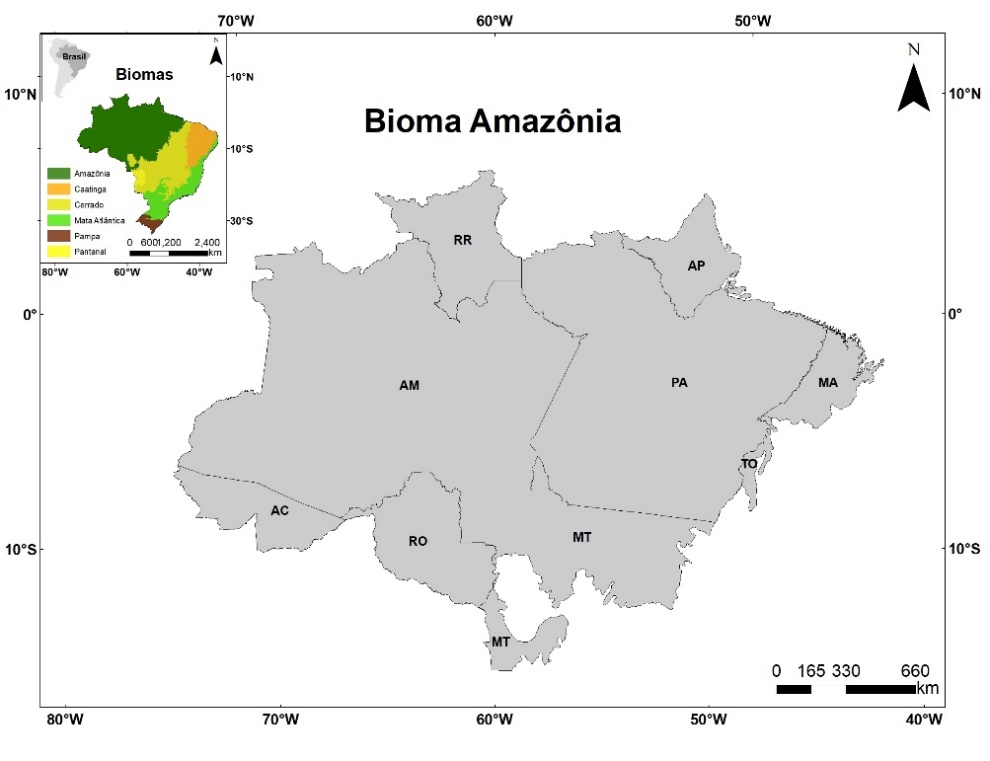 Aquisição de dados
MODIS/MCD14ML

Focos de calor 
2003 - 2016
MapBIOMAS

Mapeamento Amazônia
2003 - 2016
OPERAÇÕES

Seleção por atributos
Restrições espaciais
OPERAÇÕES

Vizinhança: reclassificação                  (floresta)

Locais: reamostragem (1km)
Aqua (2003 – 2016)

Focos > 80% confiabilidade
FOCO DE CALOR
2003 – 2016

Percentual de floresta
Índice de Moran
Análise da relação espacial entre os focos de calor e o percentual de área florestal
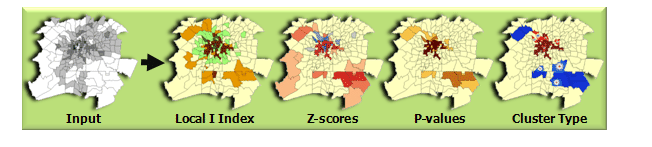 Resultados
872470 focos de calor = 27% relação dependência espacial

Padrão de agregação do tipo cluster

Baixo – Baixo = 53% (área florestal < 20%)
Alto – Alto = 40%  (área florestal > 80%)
Padrão espacial dos focos de calor na Amazônia
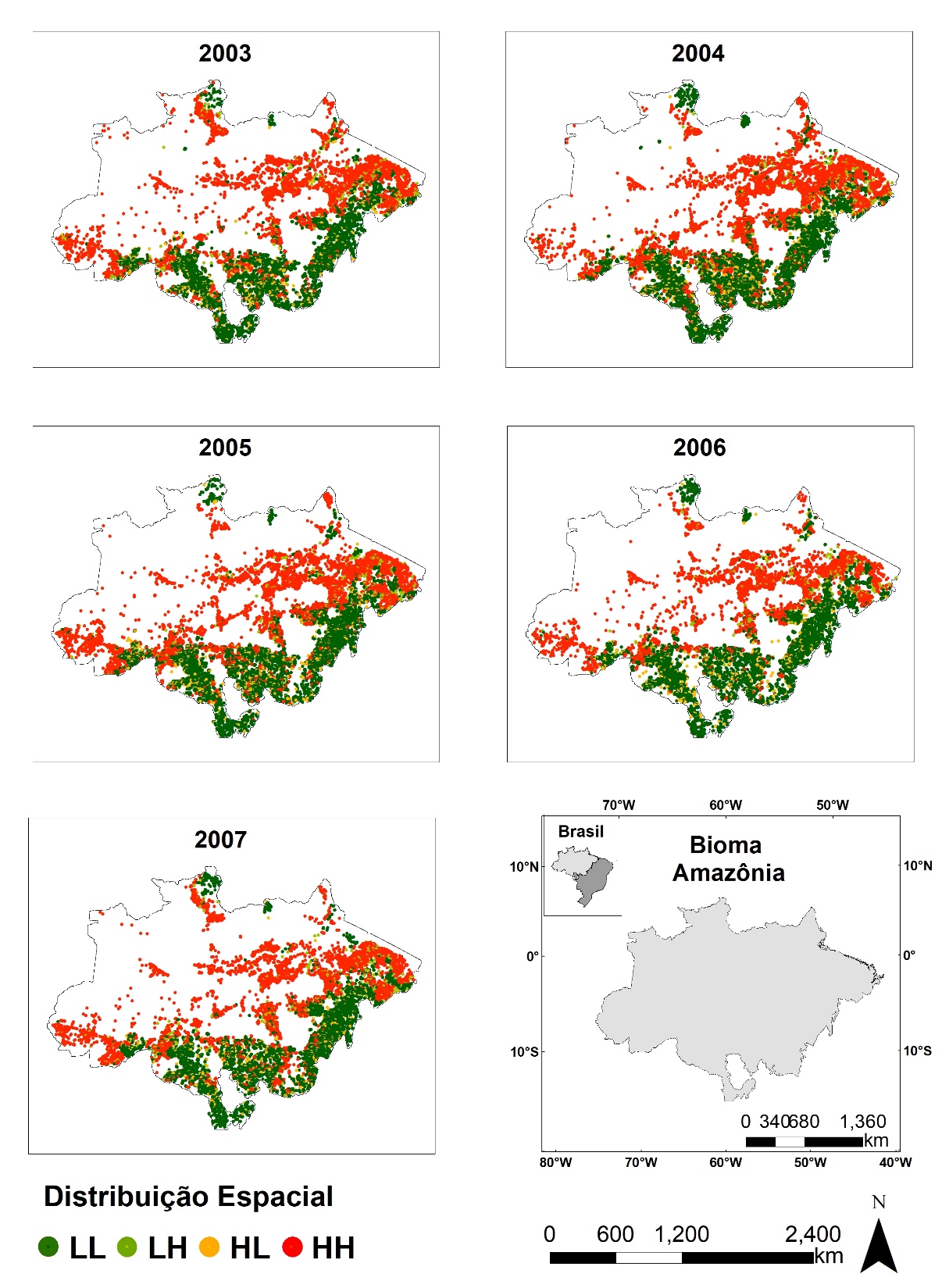 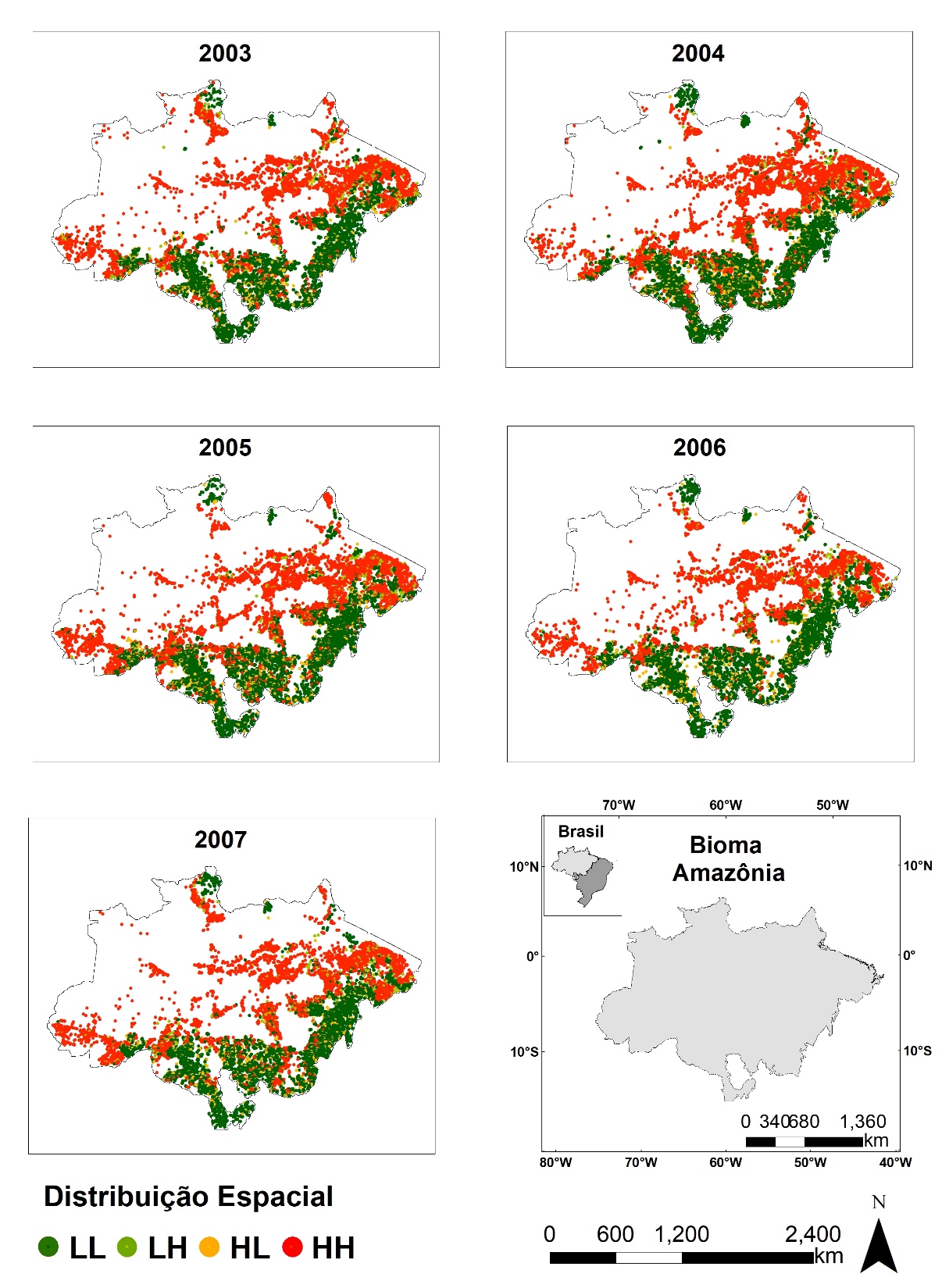 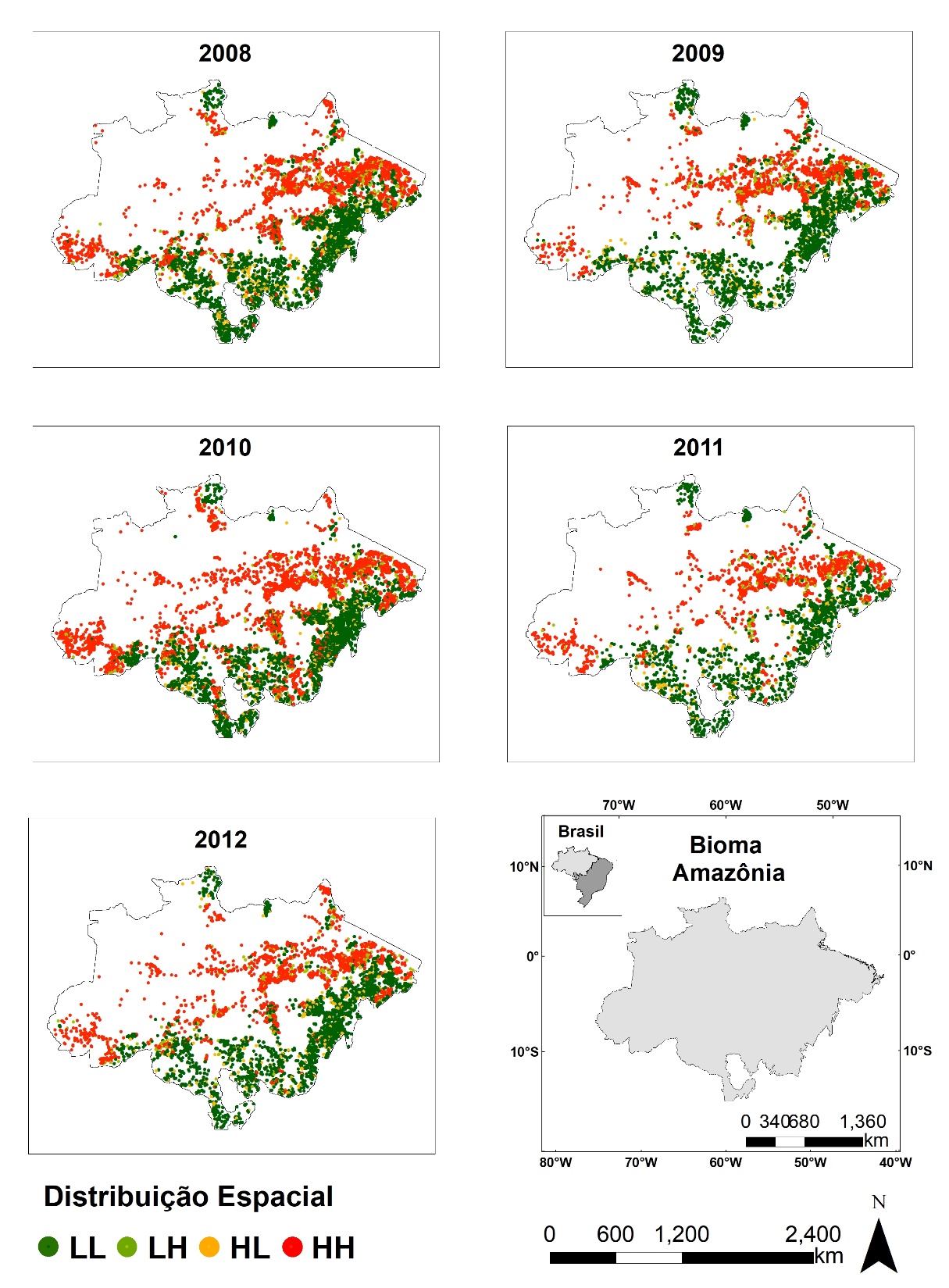 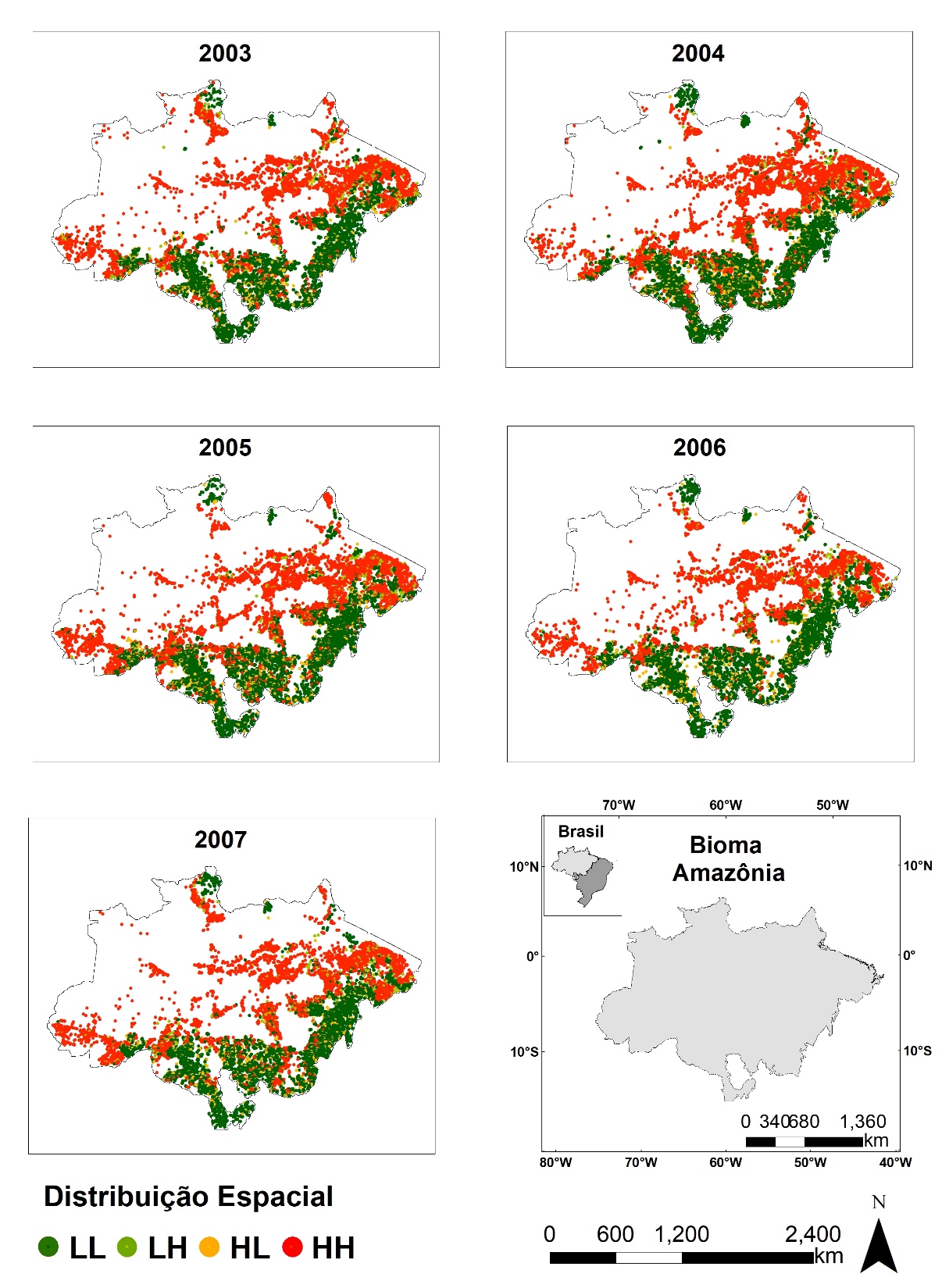 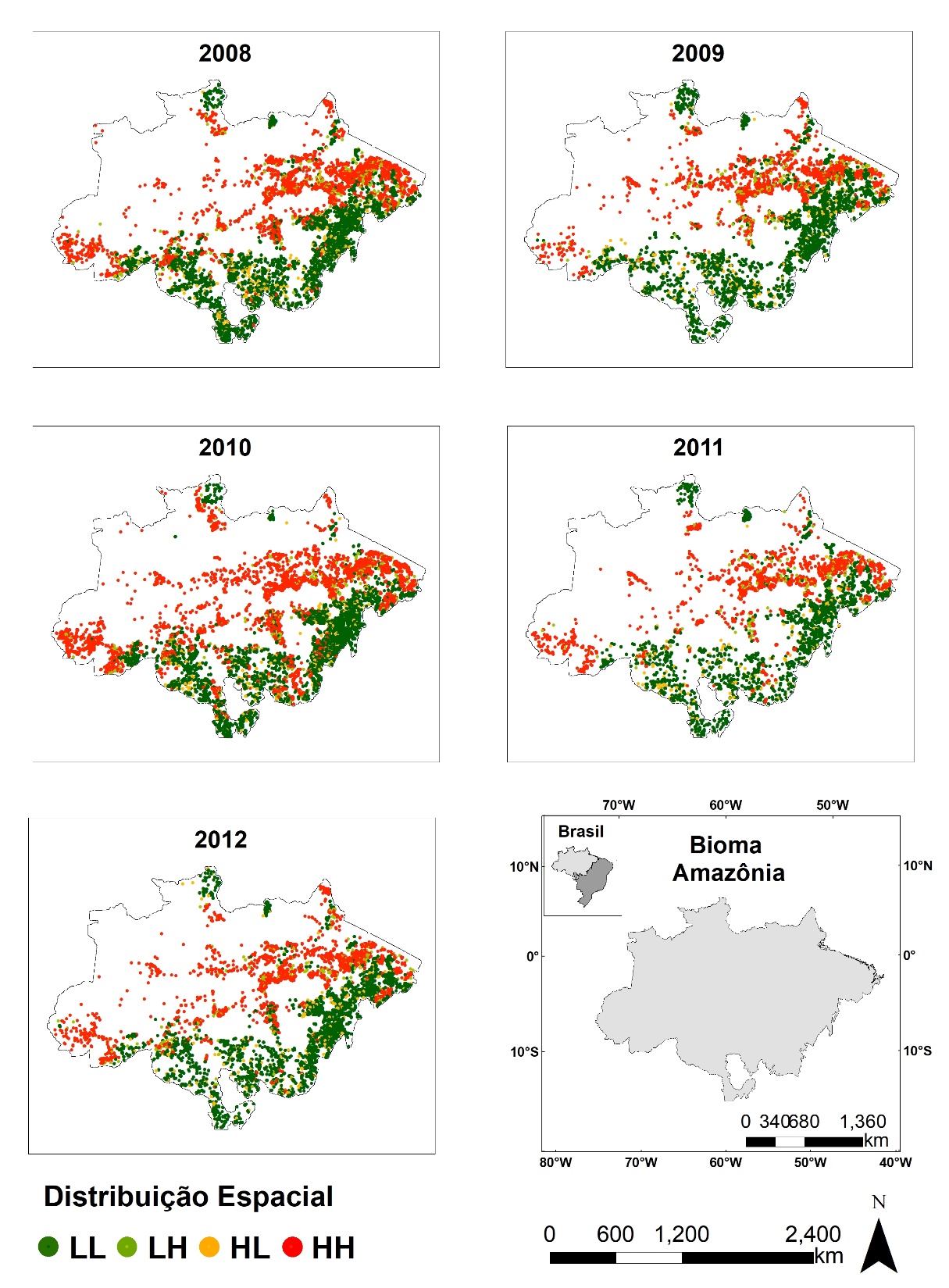 Padrão espacial dos focos de calor na Amazônia
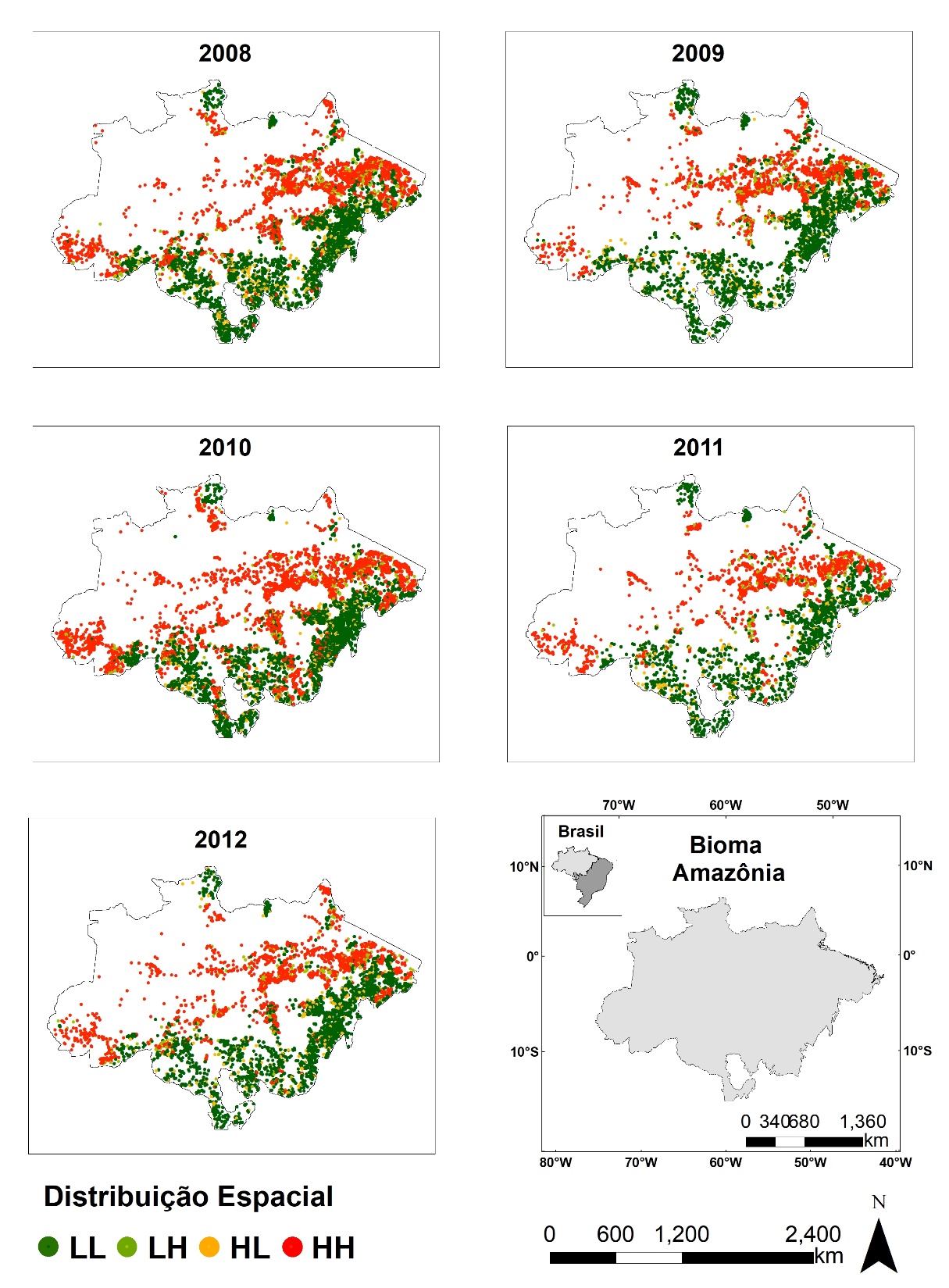 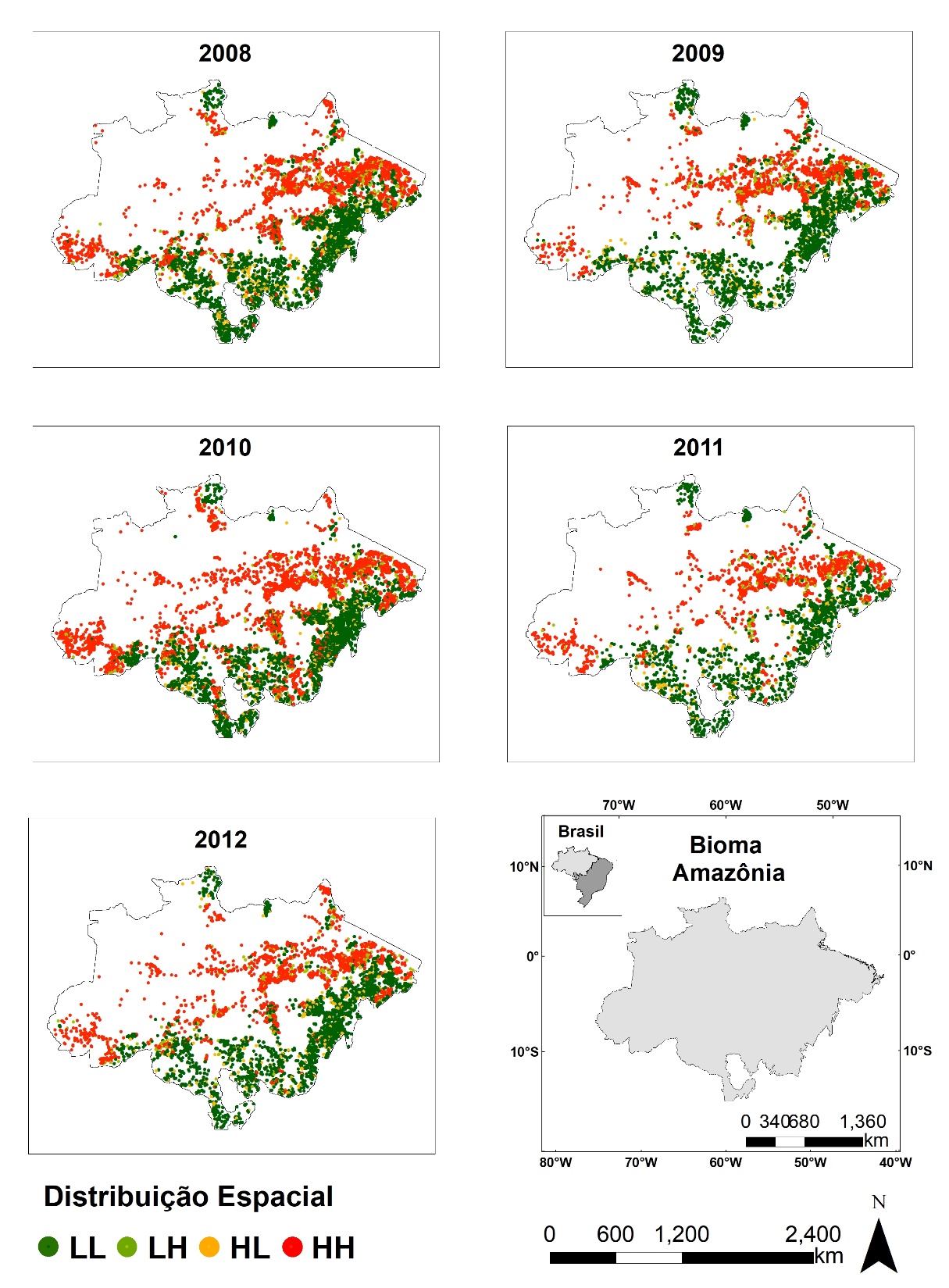 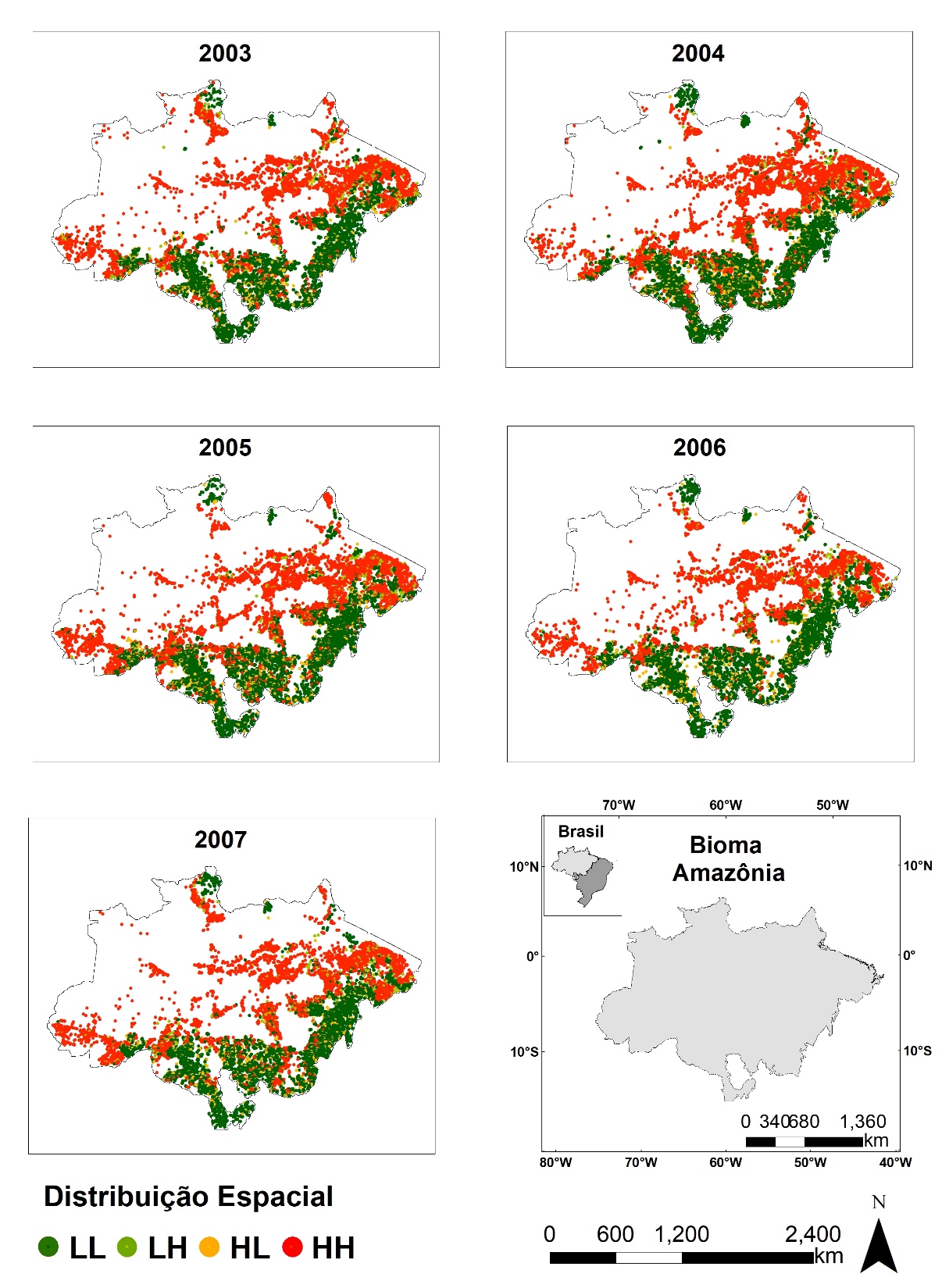 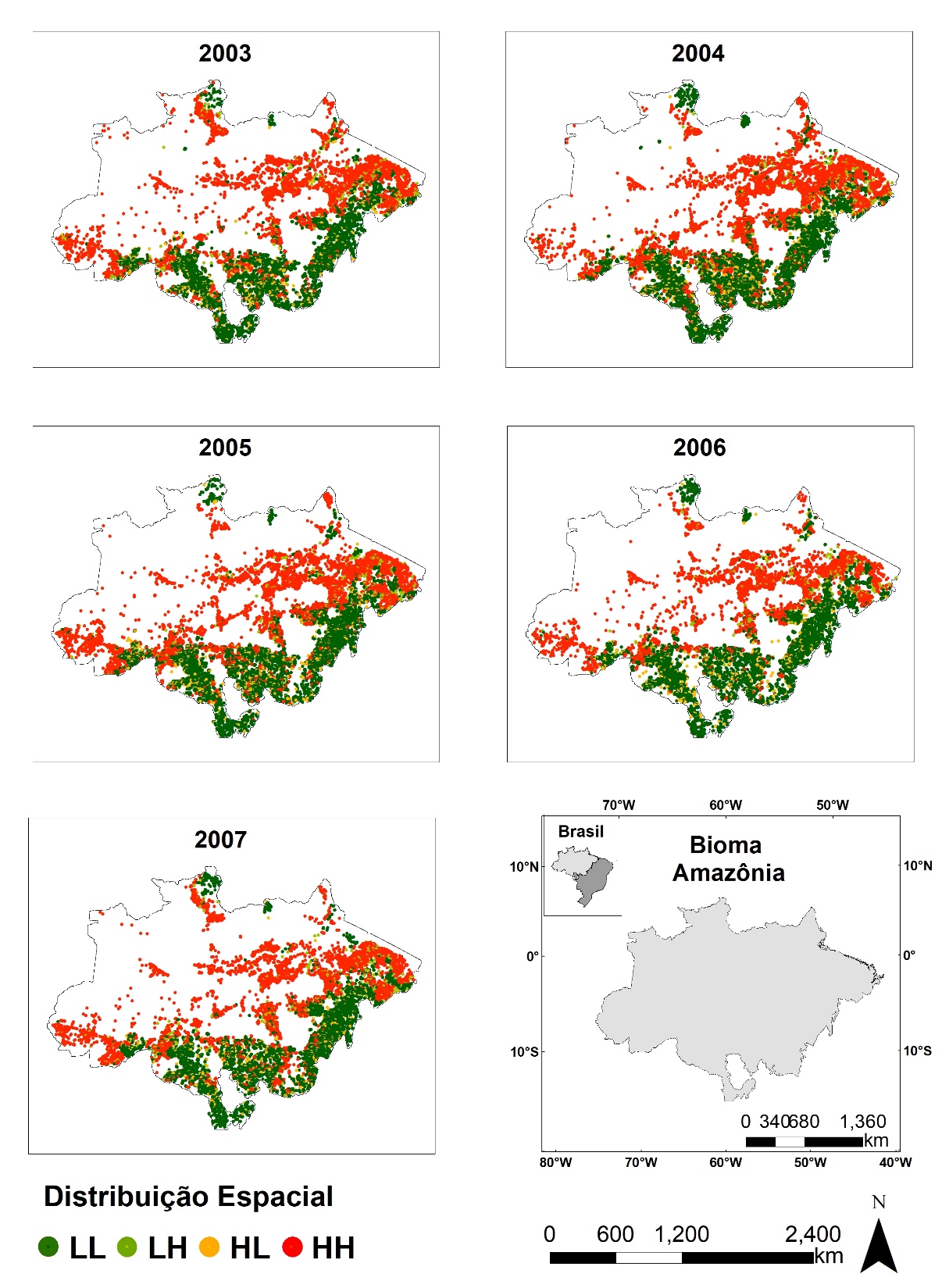 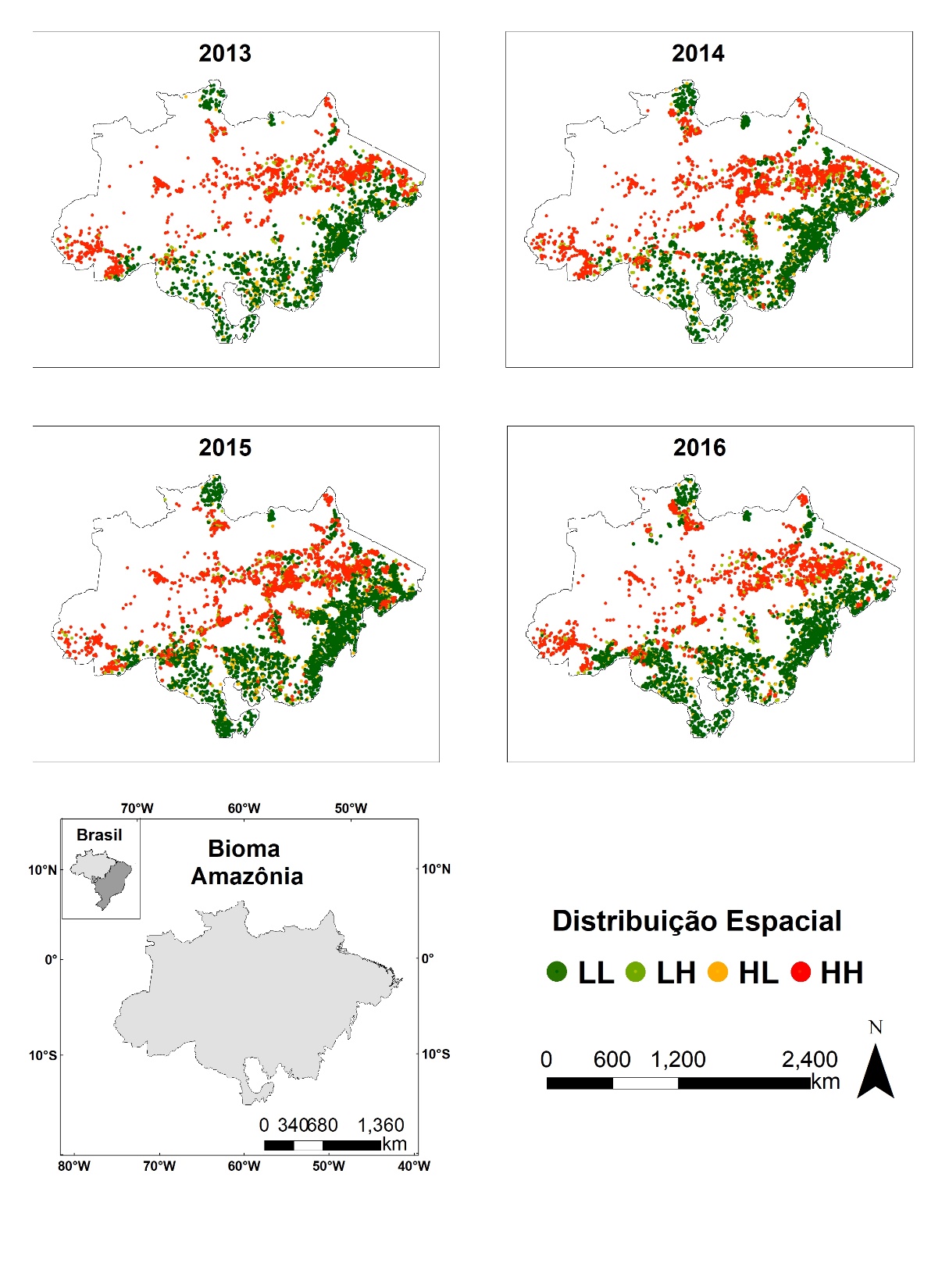 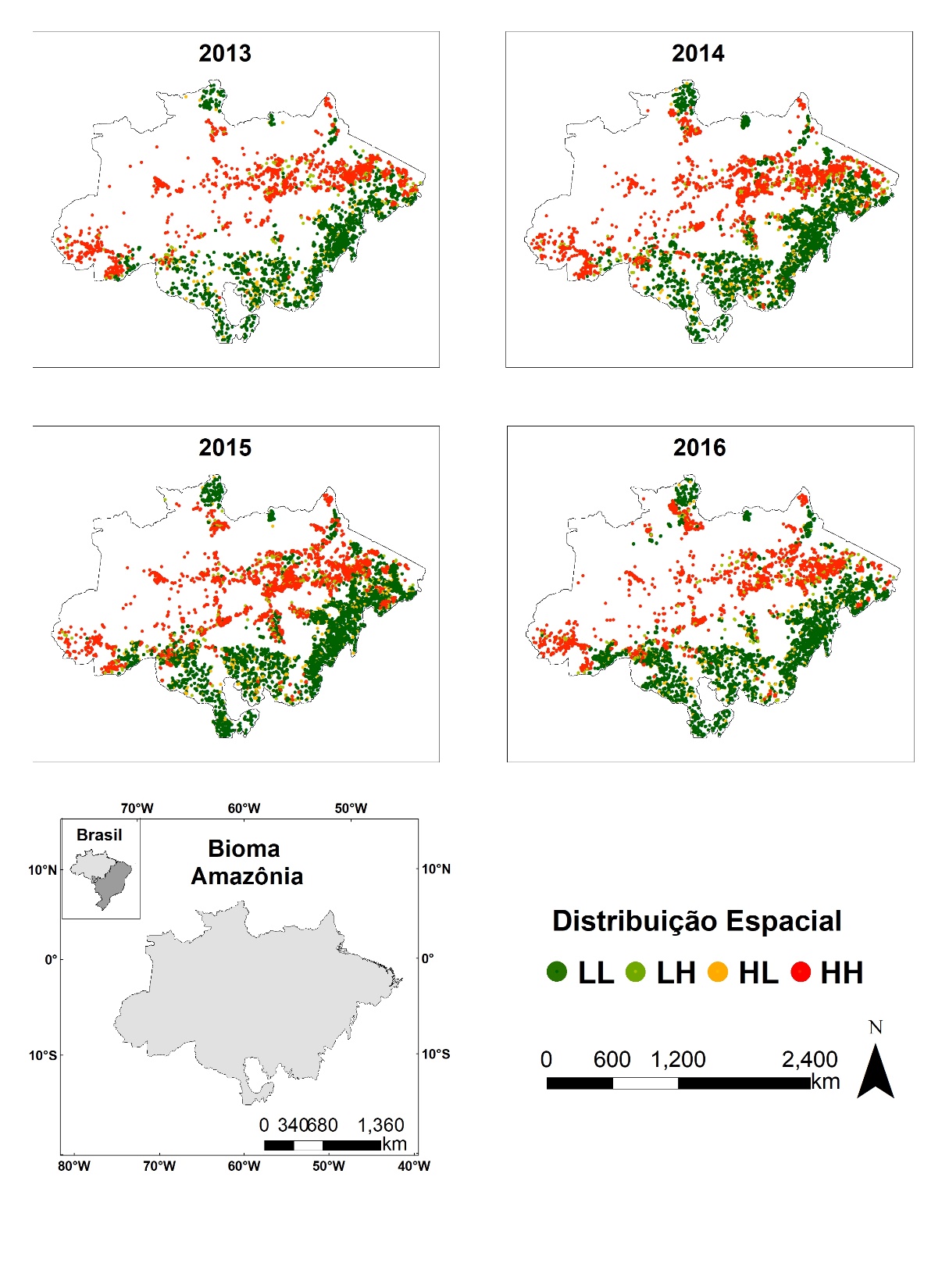 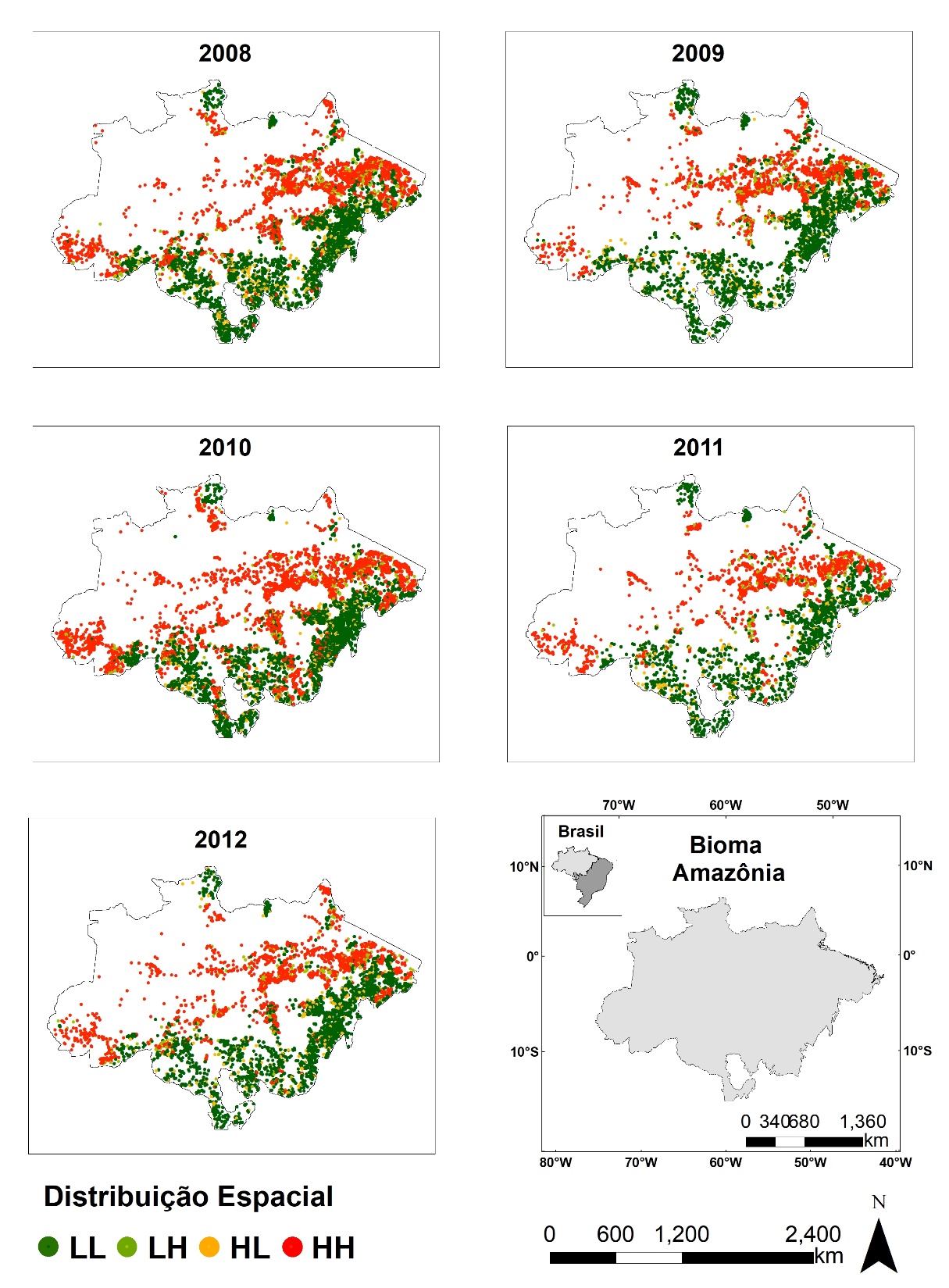 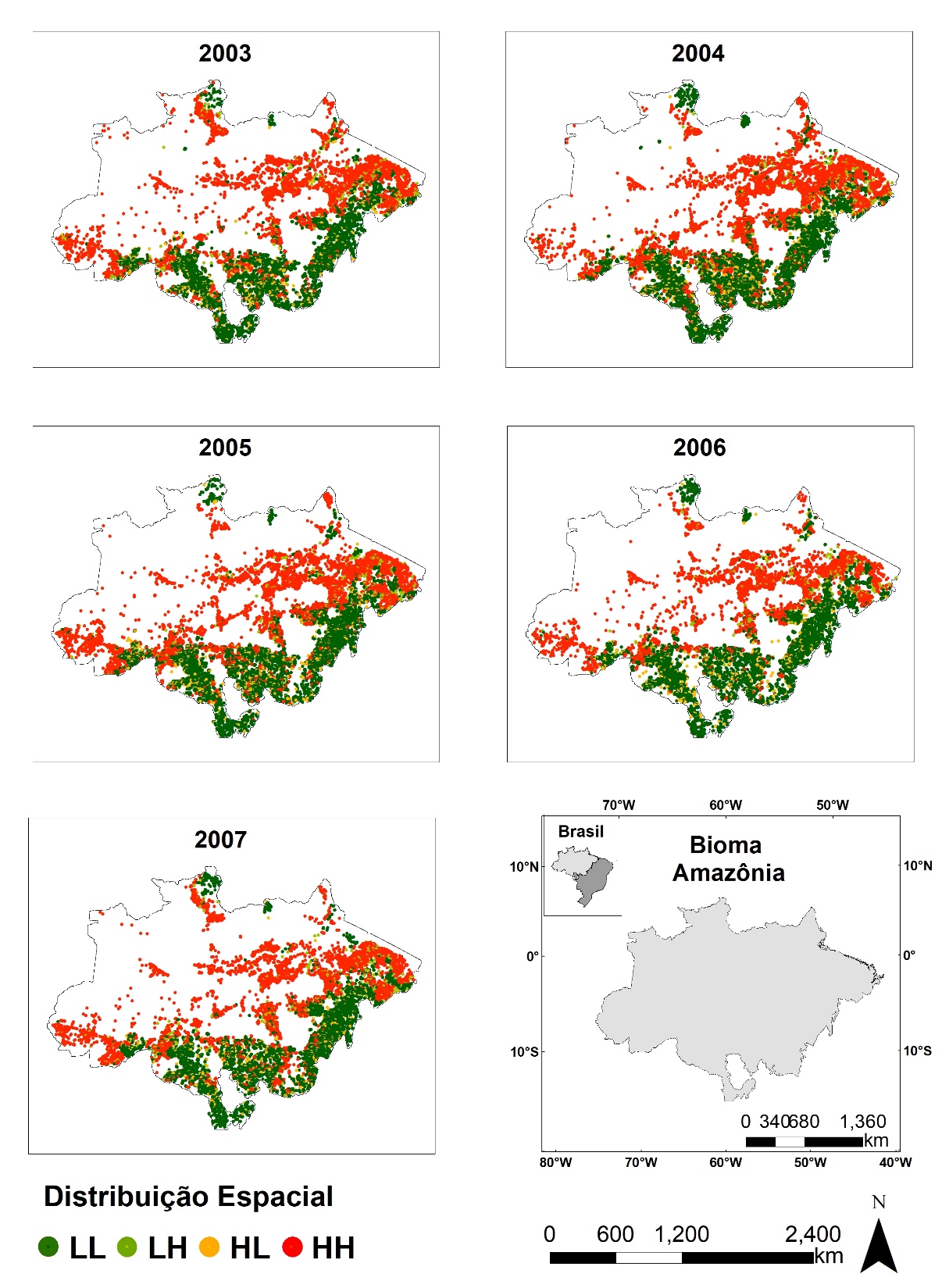 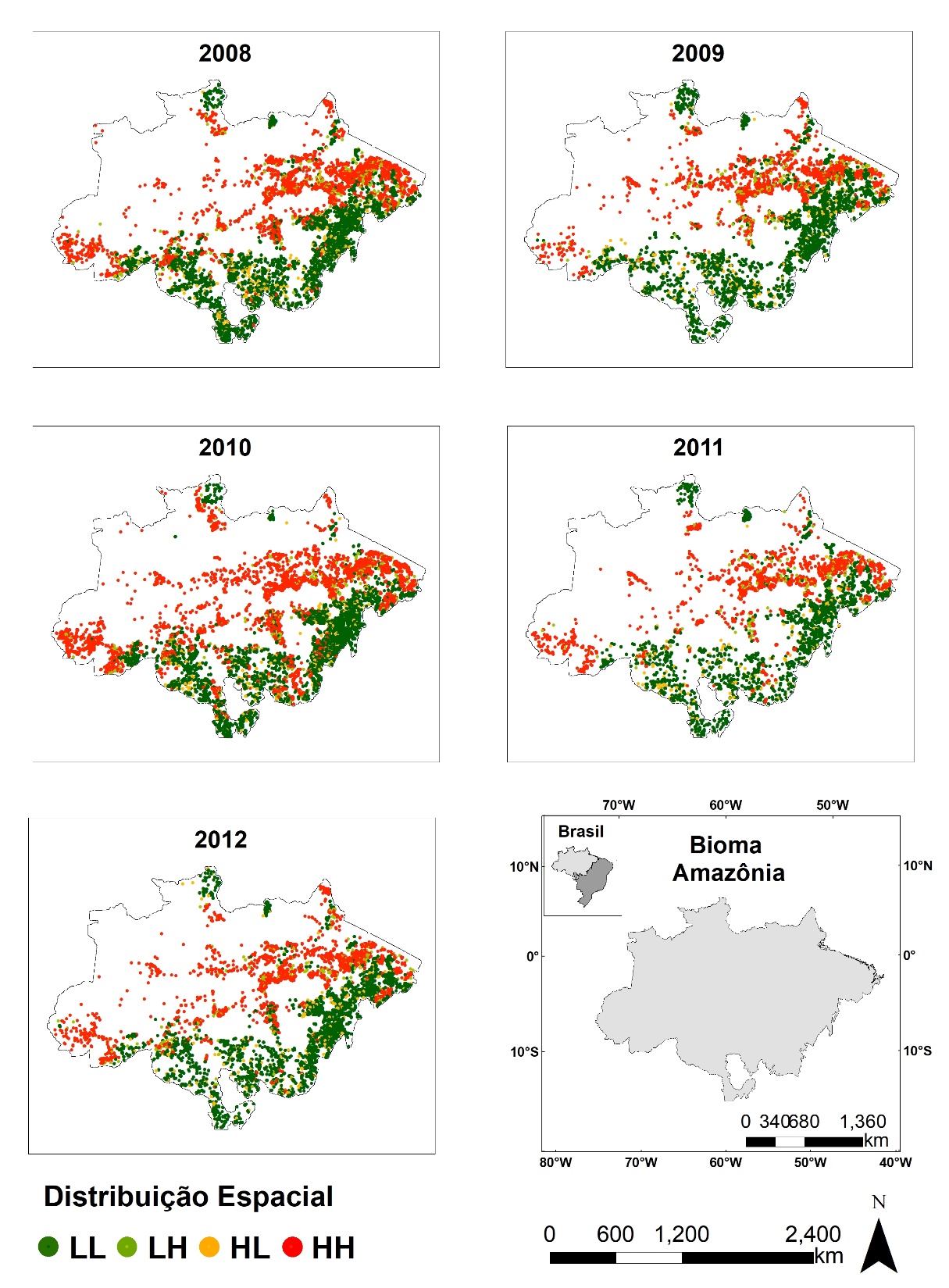 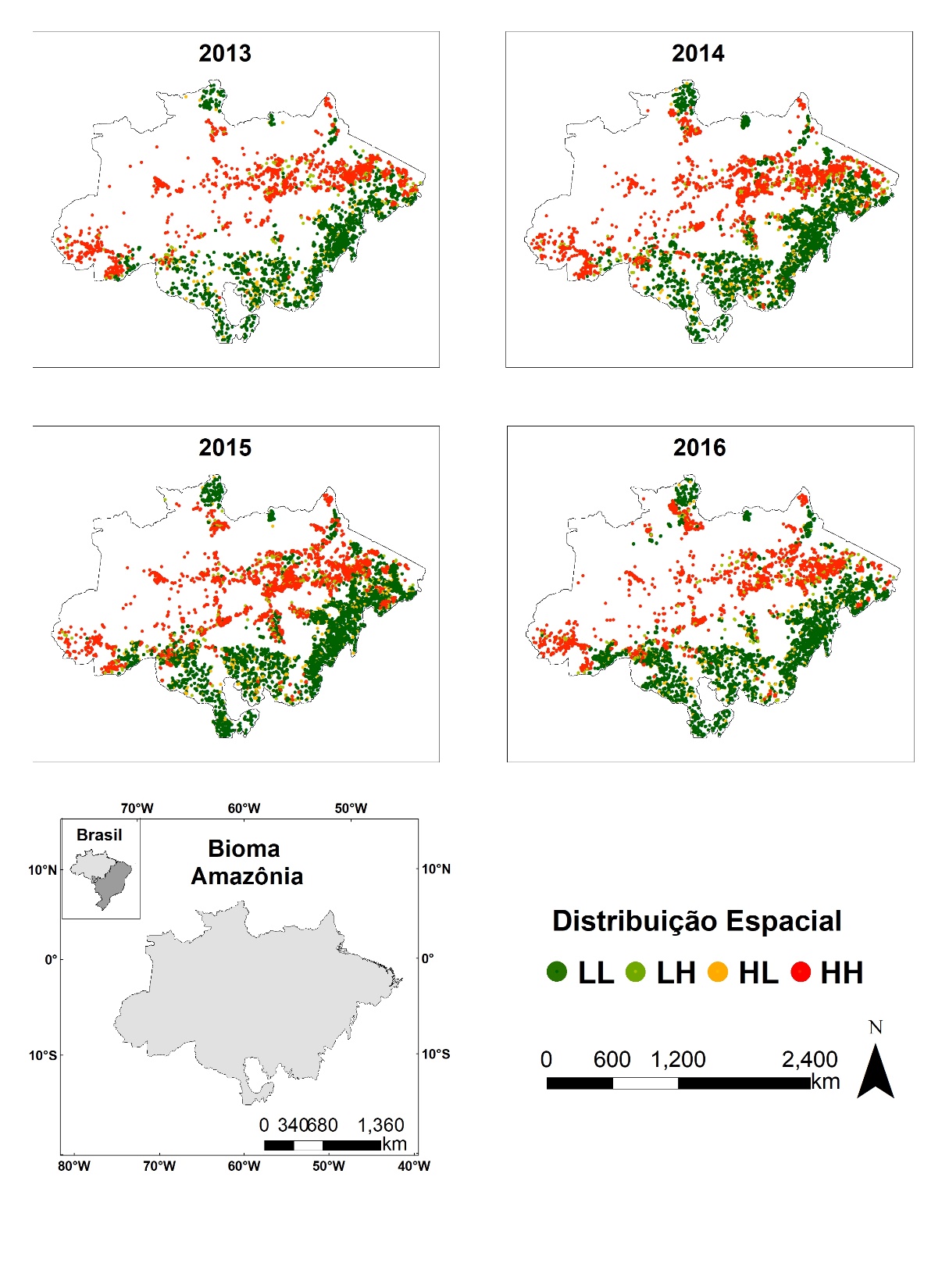 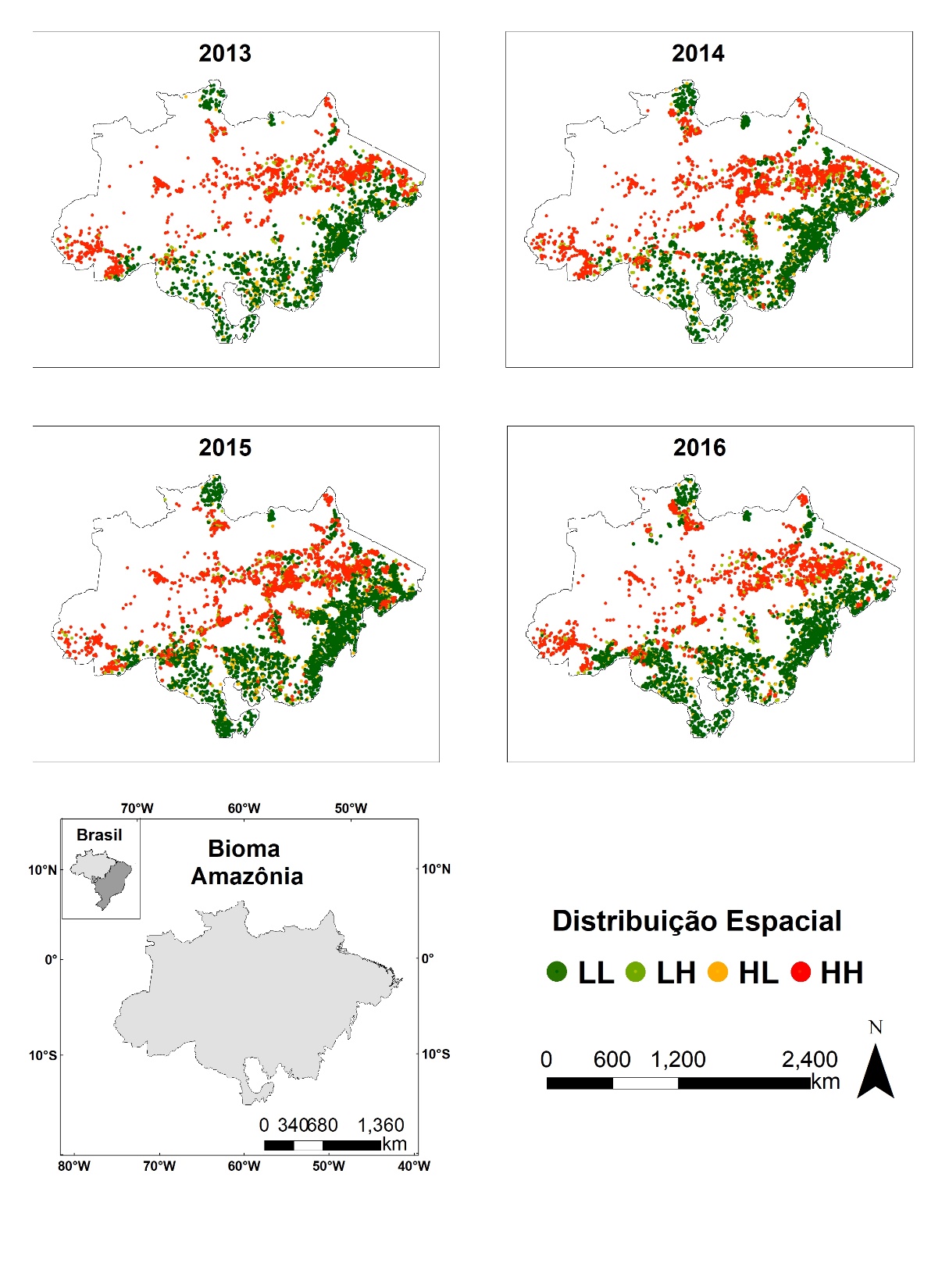 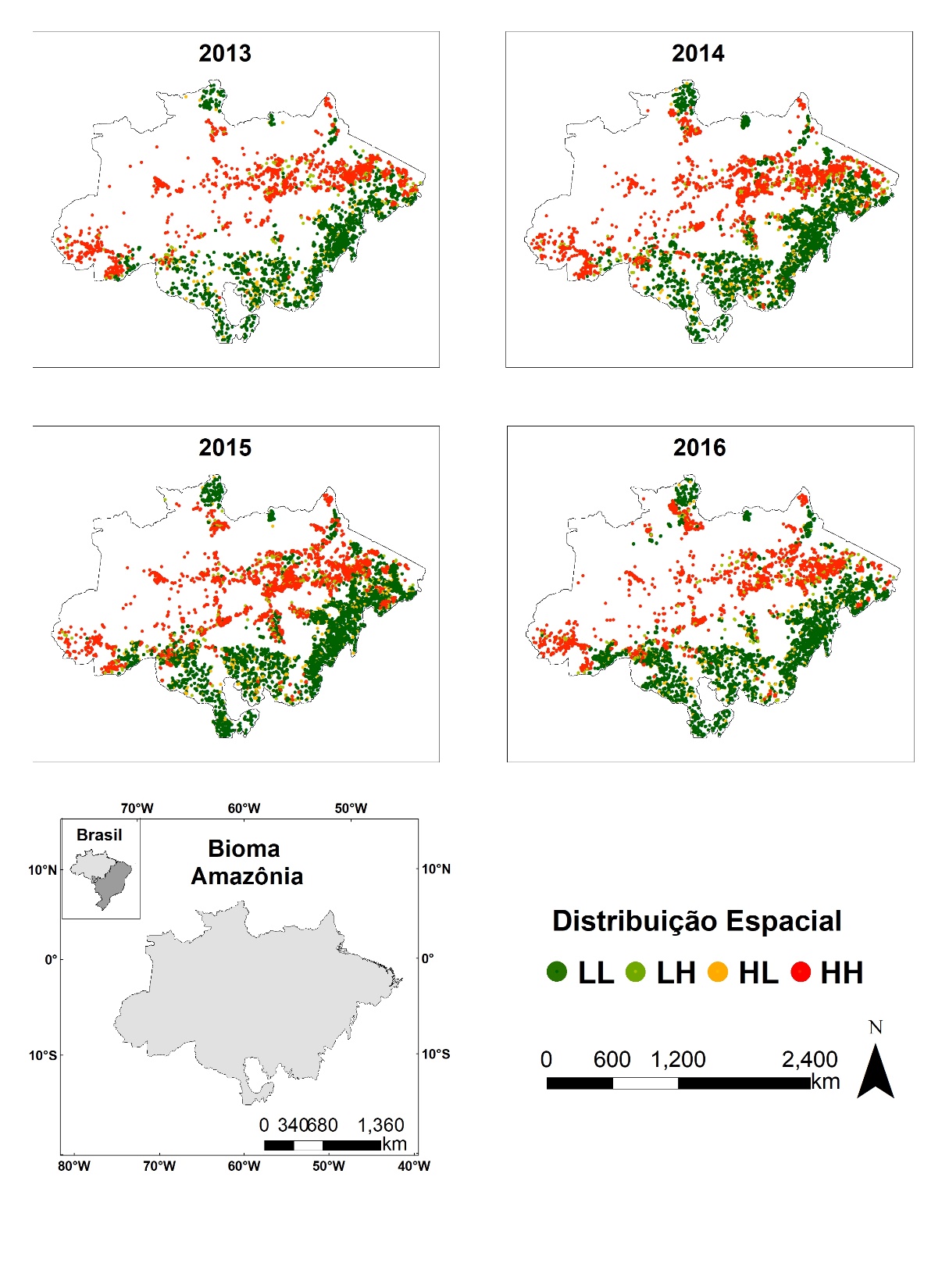 Resultados
872470 focos de calor = 27% relação dependência espacial

Padrão de agregação do tipo cluster

Baixo – Baixo = 53%
Alto – Alto = 40%
Arco do desmatamento: O maior percentual de queimadas em áreas que possuem uma cobertura florestal inferior a 20%, sugerem o uso do fogo como ferramenta para o manejo de áreas agropecuárias.
Resultados
872470 focos de calor = 27% relação dependência espacial

Padrão de agregação do tipo cluster

Baixo – Baixo = 53%
Alto – Alto = 40%
Focos de calor relacionados a áreas com percentual de cobertura florestal superior a 80%, sugere a ocorrência de queimadas acidentais.
1. Uso do fogo em propriedades vizinhas.
2. Mudanças climáticas.
Considerações finais
Há uma relação espacial entre os focos de queimadas e o percentual de floresta no bioma Amazônia?

Qual é o padrão da distribuição espacial das áreas com ocorrência de focos de queimada, no bioma Amazônia?


Focos de calor em áreas com uma cobertura florestal inferior a 20%, são predominantes ao longo do Arco do Desmatamento 

Focos  de calor em  áreas com uma cobertura florestal superior a 80%, situam-se principalmente em regiões do 
Acre, Amazonas, Pará, Maranhão e Amapá.
Suporte a tomada de decisão
.
Focos de calor X  Área florestal

Este conjunto de informações pode auxiliar na definição de estratégias de prevenção ao fogo na Amazônia, auxiliando na tomada de decisão quanto a gestão pública e ambiental deste bioma.
Obrigada!



nathalia.carvalho@inpe.br